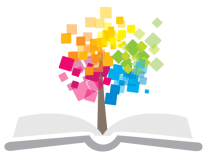 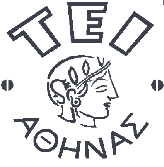 Ανοικτά Ακαδημαϊκά Μαθήματα στο ΤΕΙ Αθήνας
Γενική και Μαθηματική Χαρτογραφία (Ε)
Άσκηση  5
ΠΑΝΤΑΖΗΣ Dr, MSc, Αγρ.Τοπ.Μηχ. ΑΠΘ - Καθηγητής ΤΕΙ Αθήνας
Τμήμα πολιτικών Μηχανικών ΤΕ και Μηχανικών Τοπογραφίας & Γεωπληροφορικής ΤΕ
Κατεύθυνση Μηχανικών Τοπογραφίας και Γεωπληροφορικής ΤΕ
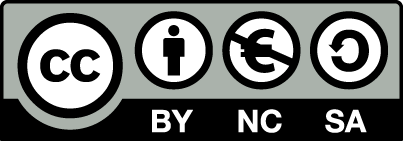 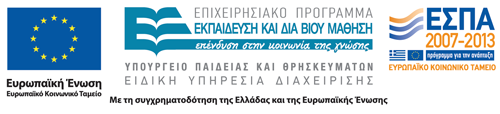 Άσκηση 5 (1 από 7)
Συνδυασμός μετασχηματισμών του Ηelmert.
Το έτος 4025 μ.Χ., στο τότε γνωστό «σύμπαν», υπάρχουν δύο πανίσχυρες αυτοκρατορίες : η EXOGALACTICA EMPIRE (ΕΧΟ ΕΜ) και η ESOGALACTICA EMPIRE (ΕΣΟ ΕΜ).  
Ένας αμείλικτος πόλεμος έχει αρχίσει εδώ και αιώνες, για λόγους που χάνονται στα βάθη της ιστορίας και που ίσως έχουν ξεχάσει τώρα οι εμπλεκόμενοι σ’αυτή την διαμάχη.
1
Άσκηση 5 (2 από 7)
Μια σημαντική εισβολή διαστημοπλοίων έχει αποφασισθεί από την EXO ΕΜ στον τομέα ΑΖΧ του γαλαξία ΟΜΕGA 3000, στο γιγάντιο πλανήτη TERAGEA (2000 φορές το μέγεθος της Γης, με πολλές πόλεις και στρατιωτικές βάσεις) της ESO ΕΜ. Οι τέσσερις στόχοι της επίθεσης αποφασίστηκε να κωδικοποιηθούν αλλά και να υποστούν ένα συνδυασμό μετασχηματισμών του HELMERT, για μεγαλύτερη ασφάλεια κατά την διάρκεια των επικοινωνιών.
2
Άσκηση 5 (3 από 7)
Τους τέσσερις στόχους της επίθεσης (με ρομπότ) αποτελούν οι βάσεις της ESO ΕΜ : 
ΚΑΠΑ (2, 2), ΛΑΜΔΑ (3, 5), ΜΙ (10, 3) και ΝΙ (8, 8).
Ο κεντρικός υπολογιστής  της ΕΧΟ ΕΜ υπολόγισε τις μετασχηματισμένες (με συνδυασμό μετασχηματισμών του HELMERT) συντεταγμένες των σημείων ΚΑΠΑ και ΛΑΜΔΑ (με ταυτόχρονη μετάθεση, αλλαγή κλίμακας και περιστροφή). Είναι αντίστοιχα (7, -4) και (16, -7).
3
Άσκηση 5 (4 από 7)
Στην συνέχεια όμως έπαθε βλάβη. Είστε υποχρεωμένοι να υπολογίσετε τις μετασχηματισμένες συντεταγμένες των σημείων ΜΙ και ΝΙ με το χέρι. (Υποθέτουμε απλό ορθογώνιο τοπικό σύστημα συντεταγμένων στο οποίο καταλήγει μετά από πολύπλοκες μετατροπές ο κεντρικός υπολογιστής της ESOGALACTICA EMPIRE – βλέπε σχήμα).
4
Άσκηση 5 (5 από 7)
5
Άσκηση 5 (6 από 7)
Γράψτε τις παρατηρήσεις σας σχετικά με το σχήμα, το εμβαδόν κλπ. που ορίζουν τα σημεία πριν και μετά τον μετασχηματισμό.
Βρείτε τα δεδομένα (που σας χρειάζονται) και τα ζητούμενα.
Γράψτε τη σκέψη για την επίλυση του προβλήματος.
6
Άσκηση 5 (7 από 7)
Βρείτε τους τύπους που θα χρησιμοποιηθούν.
Αντικαταστήστε τα δεδομένα στους τύπους.
Υπολογίστε το αποτέλεσμα.
Ποιος ή ποιοι μετασχηματισμοί χρησιμοποιήθηκαν;
Σχεδιάστε τα σημεία πριν και μετά τον μετασχηματισμό (στο ίδιο σύστημα αξόνων) και γράψτε τις παρατηρήσεις σας.
7
Τέλος Ενότητας
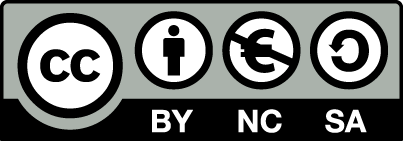 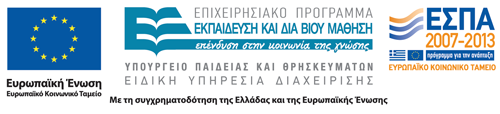 Σημειώματα
Σημείωμα Αναφοράς
Copyright Τεχνολογικό Εκπαιδευτικό Ίδρυμα Αθήνας, Δήμος Ν. Πανταζής 2014. Δήμος Ν. Πανταζής. «Γενική και μαθηματική χαρτογραφία (Ε). Άσκηση 5». Έκδοση: 1.0. Αθήνα 2014. Διαθέσιμο από τη δικτυακή διεύθυνση: ocp.teiath.gr.
Σημείωμα Αδειοδότησης
Το παρόν υλικό διατίθεται με τους όρους της άδειας χρήσης Creative Commons Αναφορά, Μη Εμπορική Χρήση Παρόμοια Διανομή 4.0 [1] ή μεταγενέστερη, Διεθνής Έκδοση.   Εξαιρούνται τα αυτοτελή έργα τρίτων π.χ. φωτογραφίες, διαγράμματα κ.λ.π., τα οποία εμπεριέχονται σε αυτό. Οι όροι χρήσης των έργων τρίτων επεξηγούνται στη διαφάνεια  «Επεξήγηση όρων χρήσης έργων τρίτων». 
Τα έργα για τα οποία έχει ζητηθεί άδεια  αναφέρονται στο «Σημείωμα  Χρήσης Έργων Τρίτων».
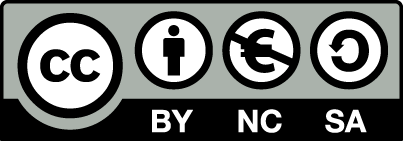 [1] http://creativecommons.org/licenses/by-nc-sa/4.0/ 
Ως Μη Εμπορική ορίζεται η χρήση:
που δεν περιλαμβάνει άμεσο ή έμμεσο οικονομικό όφελος από την χρήση του έργου, για το διανομέα του έργου και αδειοδόχο
που δεν περιλαμβάνει οικονομική συναλλαγή ως προϋπόθεση για τη χρήση ή πρόσβαση στο έργο
που δεν προσπορίζει στο διανομέα του έργου και αδειοδόχο έμμεσο οικονομικό όφελος (π.χ. διαφημίσεις) από την προβολή του έργου σε διαδικτυακό τόπο
Ο δικαιούχος μπορεί να παρέχει στον αδειοδόχο ξεχωριστή άδεια να χρησιμοποιεί το έργο για εμπορική χρήση, εφόσον αυτό του ζητηθεί.
Επεξήγηση όρων χρήσης έργων τρίτων
Δεν επιτρέπεται η επαναχρησιμοποίηση του έργου, παρά μόνο εάν ζητηθεί εκ νέου άδεια από το δημιουργό.
©
διαθέσιμο με άδεια CC-BY
Επιτρέπεται η επαναχρησιμοποίηση του έργου και η δημιουργία παραγώγων αυτού με απλή αναφορά του δημιουργού.
διαθέσιμο με άδεια CC-BY-SA
Επιτρέπεται η επαναχρησιμοποίηση του έργου με αναφορά του δημιουργού, και διάθεση του έργου ή του παράγωγου αυτού με την ίδια άδεια.
διαθέσιμο με άδεια CC-BY-ND
Επιτρέπεται η επαναχρησιμοποίηση του έργου με αναφορά του δημιουργού. 
Δεν επιτρέπεται η δημιουργία παραγώγων του έργου.
διαθέσιμο με άδεια CC-BY-NC
Επιτρέπεται η επαναχρησιμοποίηση του έργου με αναφορά του δημιουργού. 
Δεν επιτρέπεται η εμπορική χρήση του έργου.
Επιτρέπεται η επαναχρησιμοποίηση του έργου με αναφορά του δημιουργού
και διάθεση του έργου ή του παράγωγου αυτού με την ίδια άδεια.
Δεν επιτρέπεται η εμπορική χρήση του έργου.
διαθέσιμο με άδεια CC-BY-NC-SA
διαθέσιμο με άδεια CC-BY-NC-ND
Επιτρέπεται η επαναχρησιμοποίηση του έργου με αναφορά του δημιουργού.
Δεν επιτρέπεται η εμπορική χρήση του έργου και η δημιουργία παραγώγων του.
διαθέσιμο με άδεια 
CC0 Public Domain
Επιτρέπεται η επαναχρησιμοποίηση του έργου, η δημιουργία παραγώγων αυτού και η εμπορική του χρήση, χωρίς αναφορά του δημιουργού.
Επιτρέπεται η επαναχρησιμοποίηση του έργου, η δημιουργία παραγώγων αυτού και η εμπορική του χρήση, χωρίς αναφορά του δημιουργού.
διαθέσιμο ως κοινό κτήμα
χωρίς σήμανση
Συνήθως δεν επιτρέπεται η επαναχρησιμοποίηση του έργου.
Διατήρηση Σημειωμάτων
Οποιαδήποτε αναπαραγωγή ή διασκευή του υλικού θα πρέπει να συμπεριλαμβάνει:
το Σημείωμα Αναφοράς
το Σημείωμα Αδειοδότησης
τη δήλωση Διατήρησης Σημειωμάτων
το Σημείωμα Χρήσης Έργων Τρίτων (εφόσον υπάρχει)
μαζί με τους συνοδευόμενους υπερσυνδέσμους.
Χρηματοδότηση
Το παρόν εκπαιδευτικό υλικό έχει αναπτυχθεί στo πλαίσιo του εκπαιδευτικού έργου του διδάσκοντα.
Το έργο «Ανοικτά Ακαδημαϊκά Μαθήματα στο ΤΕΙ Αθήνας» έχει χρηματοδοτήσει μόνο την αναδιαμόρφωση του εκπαιδευτικού υλικού. 
Το έργο υλοποιείται στο πλαίσιο του Επιχειρησιακού Προγράμματος «Εκπαίδευση και Δια Βίου Μάθηση» και συγχρηματοδοτείται από την Ευρωπαϊκή Ένωση (Ευρωπαϊκό Κοινωνικό Ταμείο) και από εθνικούς πόρους.
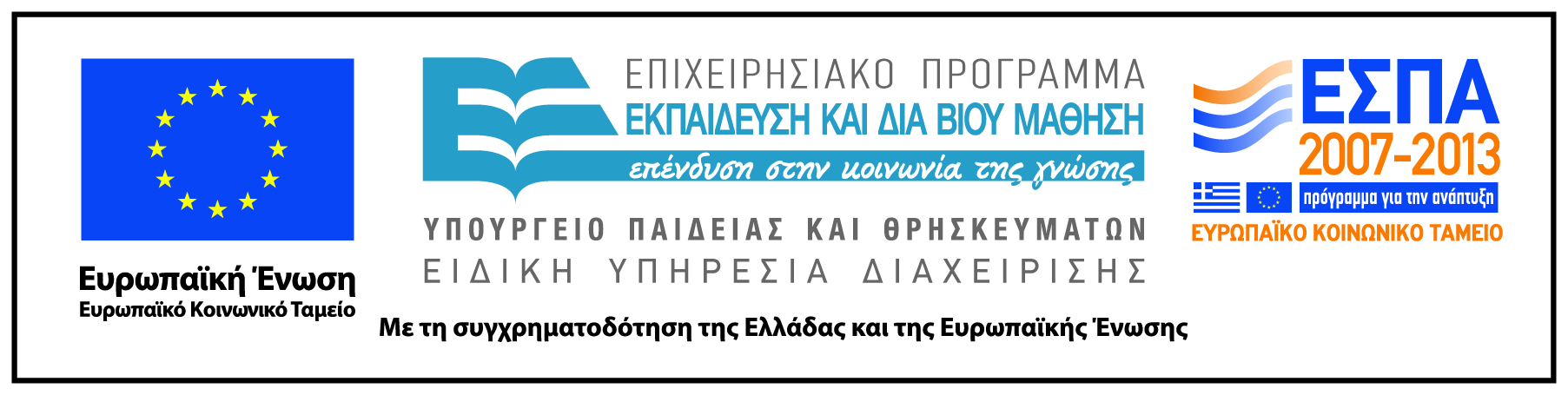